Society of Thoracic SurgeonsIntermacs & PedimacsMonthly Webinar
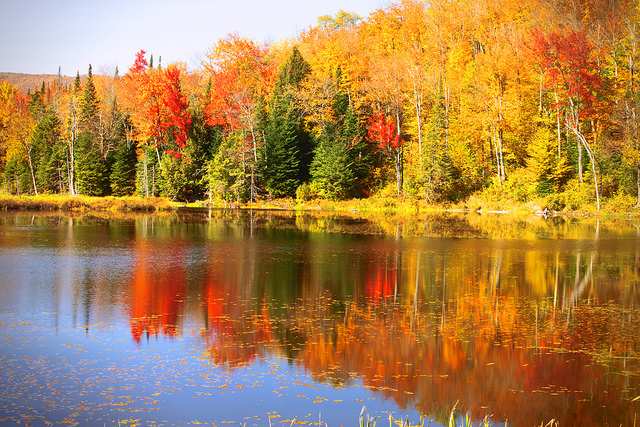 September 25, 2024
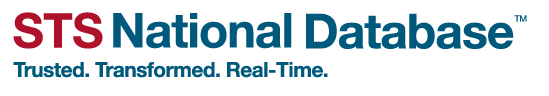 Ryan Cantor, PhD, Chief Scientific Officer, Intermacs Data Warehouse 

Brandon Singletary, PhD, Statistician III, Epidemiologist, Intermacs Data Warehouse

Rama Rudraraju, PhD,  Director of Programming, Intermacs Data Warehouse

Maceo Cleggett , Clinical Data Analyst , Intermacs Data Warehouse

John Pennington, MSHI, Director of Data Management, Intermacs Data Warehouse
The Intermacs Data Warehouse Team
[Speaker Notes: All things work because of us all working together]
Intermacs Database Webinar
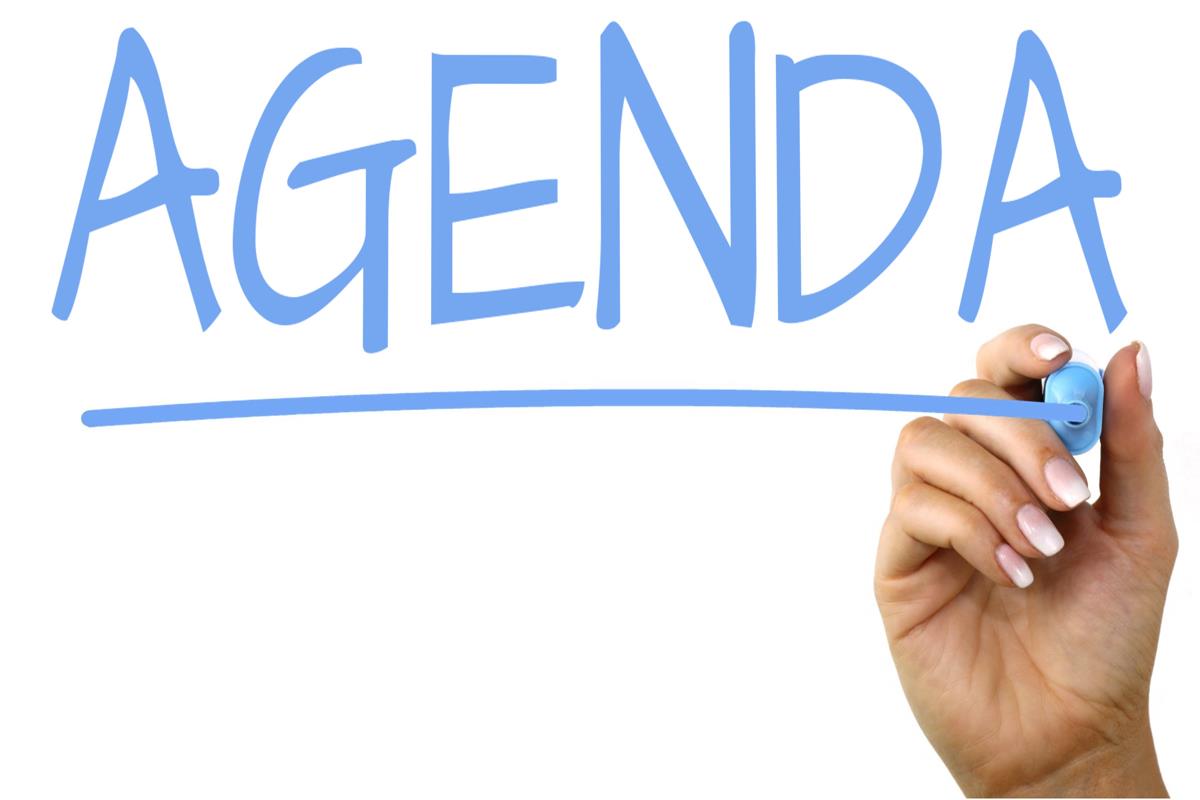 Welcome and Introductions
 STS Updates
Form Edits
Data Manager Collaboration ProgramAdie DolanSTS National Database Coordinator
Data Manager Collaborative (DMC)
Formerly the Data Manager Mentorship Program
Benefits of participation 
How do I sign up? 
https://www.sts.org/form/sts-nd-data-manager-collaborativ
What’s New?
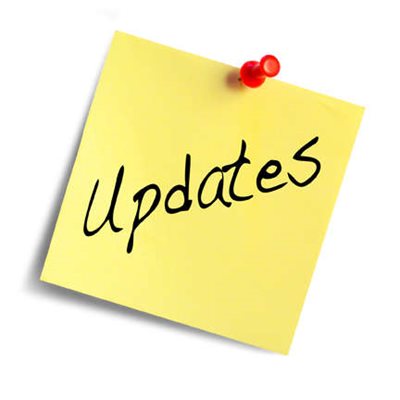 AQO was fantastic!
Upcoming Form Edits
Q2 Reports distributed September 30th
Data Entry Deadline for Q3 October 31st
AQO 2024
Thank you to all our amazing speakers and attendees!


The AQO Virtual Meeting Platform is open
If you wish to view any presentation slides, handouts or case scenarios, visit the platform. 
On-demand sessions are available now, and recordings of the live sessions will be available in early October-mid December.
Don't forget to evaluate sessions and claim your continuing education credits. You must watch all on-demand and live content and evaluate all presentations. The deadline for claiming credit is Friday, December 13, 2024. 
AQO Hot Topics Webinar is Tuesday, October 29th.
AQO 2025
Next year’s AQO will be both virtual and in-person
Location is between Chicago and New Orleans
PreImplant & Follow-Up
Adding Coumadin Targets
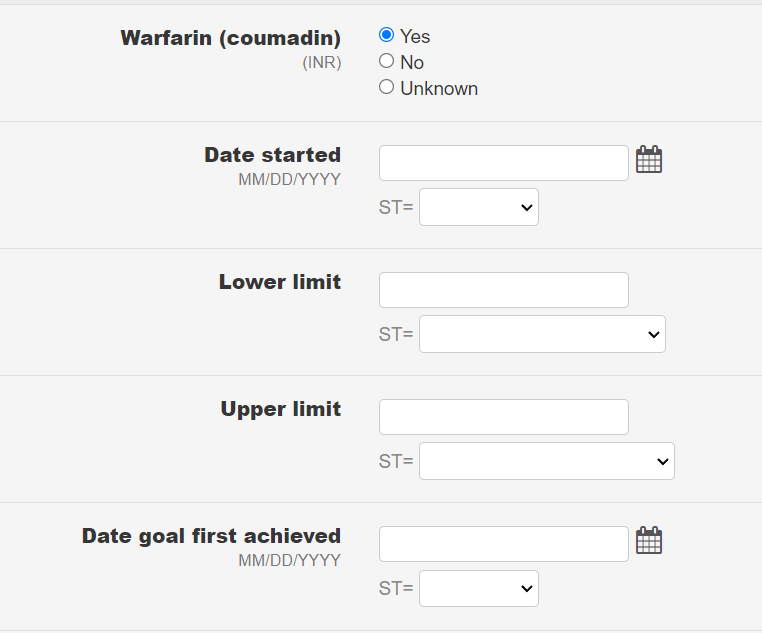 PreImplant & Follow-Up
Stroke Timing
	On the Comorbidities Form we are adding the following helper 	text:	
	Recent (within 30 days of visit)
	Remote (greater than 30 days of visit)
Implant Form
Child question for Thoratec Centrimag and TandemHeart
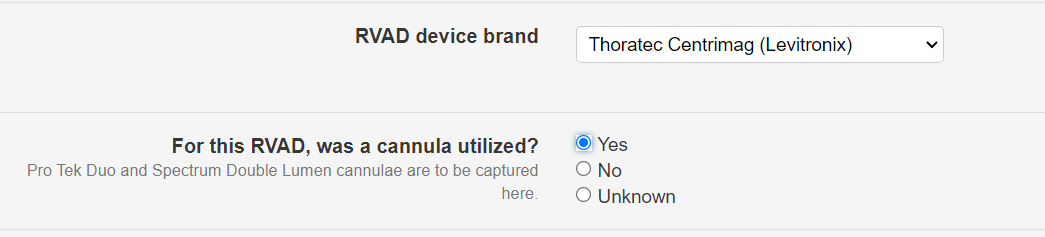 Explant Form
RVAD/ECMO Helper Text
	On the Explant form under the device explanted question 	we’re adding helper text that reads “Do not explant RVAD due to 	addition of an oxygenator, ProtekDuo, Spectrum Dual Lumen, 	etc. cannulas”.
Resources
https://intermacs.kirso.net/intermacs-documents/ (All Things Intermacs and Pedimacs, Database User Guides, Data Collection Forms, QoL Surveys, FAQs, V6.0 Training Video)
intermacs@kirso-admin.net  (Password and Login)
reports@kirso-admin.net (Reporting Questions)
Contact Information
Nancy Honeycutt, BSN, RN  STS National Database 	Manager, Intermacs and Pedimacs
nhoneycutt@sts.org 
Patricia Potter, BSN, RN,  Intermacs Data warehouse Manager of Clinical Affairs
patricia.potter@kirso.net
This Photo by Unknown author is licensed under CC BY-SA.
Important Dates
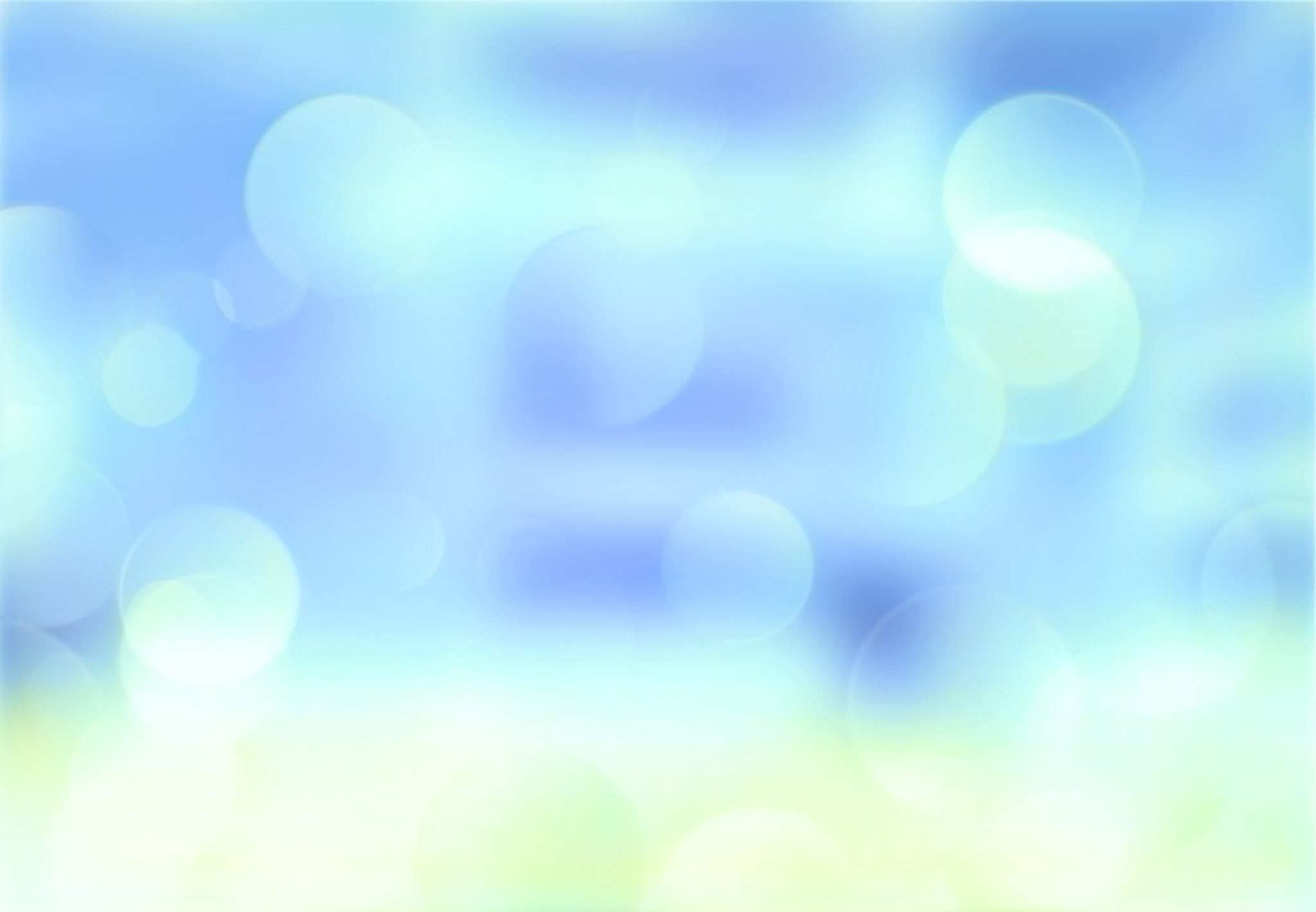 Open Discussion
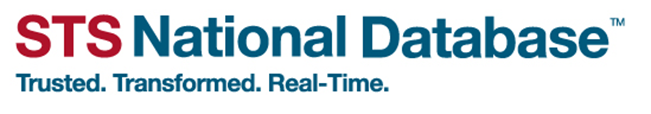 THANK YOU FOR JOINING!